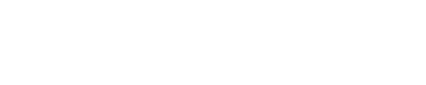 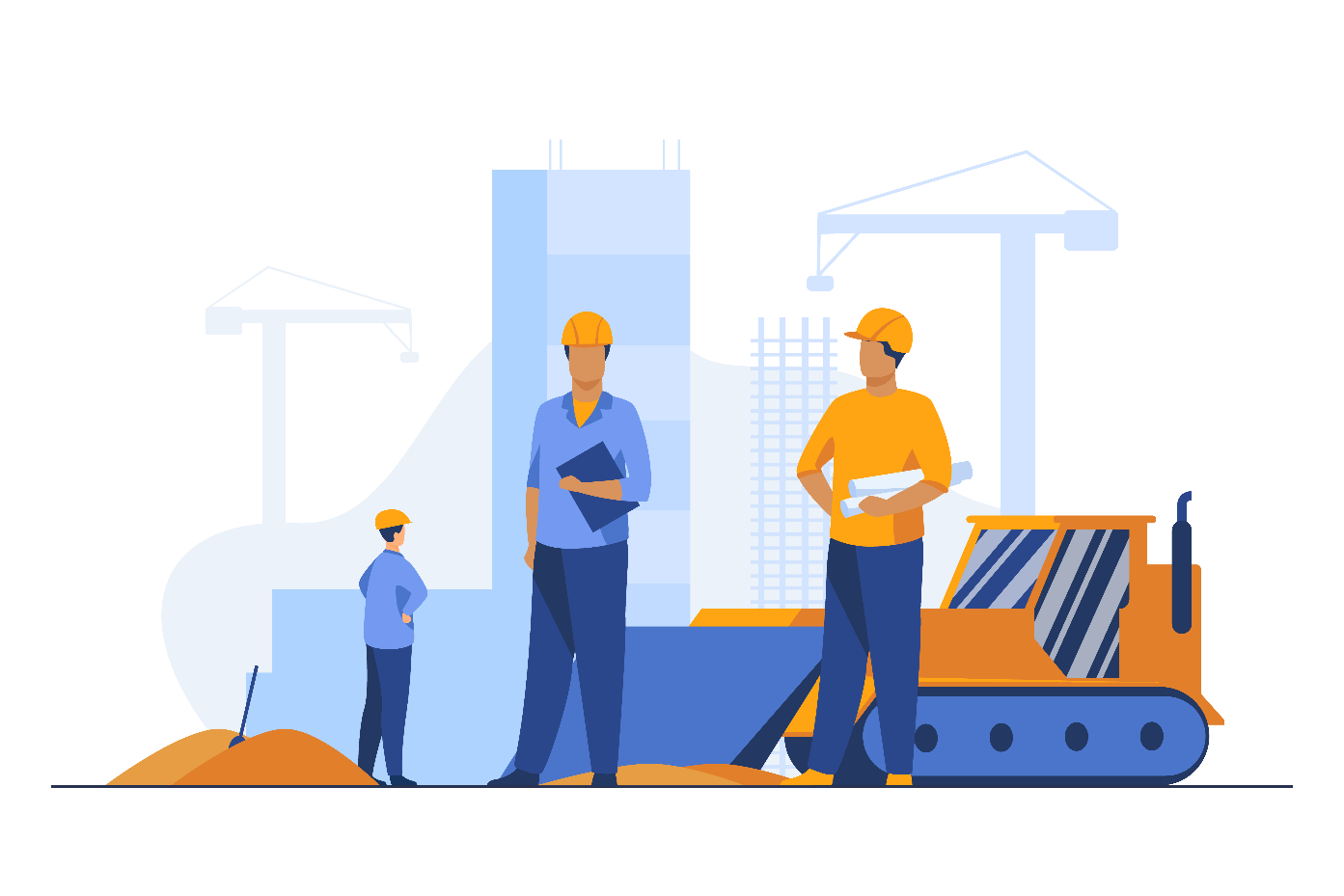 Финансирование ПРОЕКТОВ 
ПО СТРОИТЕЛЬСТВУ, РЕКОНСТРУКЦИИ, МОДЕРНИЗАЦИИ  ОБЪЕКТОВ ИНФРАСТРУКТУРЫ
ЗА СЧЕТ СРЕДСТВ ФНБ
В соответствии с постановлением Правительства Российской Федерации от  2 февраля 2022 г. № 87 «О предоставлении государственной корпорацией - Фондом содействия реформированию жилищно-коммунального хозяйства за счет привлеченных средств Фонда национального благосостояния займов юридическим лицам, в том числе путем приобретения облигаций юридических лиц при их первичном размещении, в целях реализации проектов по строительству, реконструкции, модернизации объектов инфраструктуры, и о внесении изменения в Положение о Правительственной комиссии по региональному развитию в Российской Федерации»
Москва,  февраль 2022 г.
02
Условия финансирования Фондом ЖКХ
проектов по строительству, реконструкции, модернизации объектов коммунальной инфраструктуры
150 млрд. рублей                Ставка 3 % годовых         Срок до 25 лет
Погашение основного долга начиная с 5-го года          
Возможность финансирования ПИР + СМР
МЕТОДИЧЕСКИЕ МАТЕРИАЛЫ ДЛЯ ПОДГОТОВКИ ЗАЯВОК НА САЙТЕ ФОНДА:
Методика по подготовке заявок на предоставление  финансирования на реализацию проектов строительства, реконструкции, модернизации объектов инфраструктуры за счет средств, полученных из Фонда национального благосостояния 

https://fondgkh.ru/napravleniya-deyatelnosti/modernizatsiya-kommunalnoy-infrastruktury/lgotnye-zaymy-cherez-fond-natsionalnogo-blagosostoyaniya/metodicheskie-rekomendatsii10/
03
Основные требования к проектам и заемщикам
Объекты
Основные требования к проектам
Заемщики
СРЕДСТВА ФОНДА ЖКХ не более 80% стоимости проекта

СТОИМОСТЬ ПРОЕКТА
не менее 100 млн. руб.
 
ТЕХНИЧЕСКИЕ И ЦЕНОВЫЕ РЕШЕНИЯ подтверждены ФАУ «Главгосэкспертиза России»
 
ДОСТАТОЧНОСТЬ
ФИНАНСОВЫХ РЕСУРСОВ
для реализации проекта,
обслуживания и погашения займа
 
ПОКАЗАТЕЛИ ФИНАНСОВОГО СОСТОЯНИЯ ЗАЕМЩИКА СООТВЕТСТВУЮТ ТРЕБОВАНИЯМ

ПЛАН МЕРОПРИЯТИЙ, ПКР, СХЕМА тепло-, водоснабжения, водоотведения
КОНЦЕССИОНЕРЫ


ЧАСТНЫЕ РСО
владеющие объектами инфраструктуры 

 
УНИТАРНЫЕ ПРЕДПРИЯТИЯ
ТЕПЛОСНАБЖЕНИЕ
объекты централизованных систем теплоснабжения


ВОДОСНАБЖЕНИЕ И ВОДООТВЕДЕНИЕ
объекты централизованных систем водоснабжения и водоотведения
 

ЛИВНЕВАЯ КАНАЛИЗАЦИЯ
объекты централизованной ливневой системы водоотведения
04
Заявка на финансирование
Заемщик подает в Фонд ЖКХ заявку о финансировании проекта
ОСНОВНЫЕ ДОКУМЕНТЫ В СОСТАВЕ ЗАЯВКИ:
план мероприятий по созданию, реконструкции, модернизации объектов инфраструктуры*
программа комплексного развития систем коммунальной инфраструктуры, схема теплоснабжения и (или) схема водоснабжения и водоотведения*
заключение ФАУ «Главгосэкспертиза России» о технологическом и ценовом аудите*
финансовая модель проекта
концессионное соглашение / инвестиционная программа РСО*
регистрационные документы на объекты и земельные участки*
финансовая отчетность заемщика
учредительные документы заемщика
документы, подтверждающие отсутствие судебного производства, банкротства, ликвидации,  реорганизации, а также задолженности по налогам и сборам
соглашение о реализации проекта*

* возможно предоставление документов в рамках отлагательных условий
05
Рассмотрение заявок
ЗАКЛЮЧЕНИЕ О СООТВЕТСТВИИ ПРОЕКТА ТРЕБОВАНИЯМ  ПП РФ:
Обоснованность технических и ценовых решений
Обязательство заемщика представить положительное заключение ФАУ «Главгосэкспертиза России» о технологическом и ценовом аудите
Финансово-экономическая  эффективность
Достаточность финансовых ресурсов для реализации проекта
	(в соответствии с Методикой по оценке достаточности финансовых ресурсов для реализации проекта и источников для обслуживания и погашения займа в течение срока займа, утвержденной Президиумом (штабом) Правительственной комиссии по региональному развитию в РФ)

Окупаемость проекта
Наличие источников обслуживания и погашения займа
Соответствие заемщиков установленным требованиям, в т.ч.:
соответствие показателей финансового состояния заемщика требованиям
	(в соответствии с Методикой проверки финансового состояния заемщика, утвержденной Фондом по согласованию с Минстроем России, Минфином России и Минэкономразвития России)
06
Схема рассмотрения заявок
СУБЪЕКТ РФ
(МО)
ЗАЕМЩИК (РСО)
ПРЕЗИДИУМ (ШТАБ)
ФОНД 
ЖКХ
МИНСТРОЙ РОССИИ
До 45 раб. дней
Проверка  
соответствия  
заявки требованиям Правил
До 7 раб. дней

Согласование  заключения
ЗАЯВКА + решение
ЗАЯВКА
СОГЛАШЕНИЕ
о реализации
(проект)
ЗАЯВКА + решение + согласование
ОДОБРЕНИЕ ПРОЕКТОВ
Договор займа между Фондом ЖКХ и заемщиком

Соглашение о реализации проекта между  Фондом ЖКХ, заемщиком и субъектом РФ (МО) 
в течение 20 рабочих дней после принятия Штабом решения об одобрении проекта
07
Соглашение о реализации проекта
Соглашение о реализации проекта заключается между Фондом ЖКХ, заемщиком и  субъектом РФ, муниципальным образованием (в случае, если оно является стороной соглашения), в котором предполагается реализация проекта
Типовые условия соглашения о реализации проекта утверждаются Фондом ЖКХ по согласованию с Минстроем России
ОСНОВНЫЕ ПОЛОЖЕНИЯ СОГЛАШЕНИЯ О РЕАЛИЗАЦИИ ПРОЕКТА:
Обязательство субъекта РФ содействовать реализации проекта

Обязательство субъекта РФ обеспечить заемщику тарифные и (или) обеспечить иные нетарифные источники обслуживания займа

Обязательство Фонда ЖКХ заключить с заемщиком договор займа

Взаимное информирование сторон о возникающих рисках реализации проекта

Ответственность субъекта РФ перед Фондом ЖКХ за неисполнение заемщиком обязательств по договору займа 
	(при условии допустимости принятия указанных обязательств субъектом РФ в силу законодательства)
8
Дополнительная информация
Ссылка на постановление Правительства Российской Федерации от 02.02.2022г. №87 «О предоставлении государственной корпорацией - Фондом содействия реформированию жилищно-коммунального хозяйства за счет привлеченных средств Фонда национального благосостояния займов юридическим лицам, в том числе путем приобретения облигаций юридических лиц при их первичном размещении, в целях реализации проектов по строительству, реконструкции, модернизации объектов инфраструктуры, и о внесении изменения в Положение о Правительственной комиссии по региональному развитию в Российской Федерации» : 
https://fondgkh.ru/napravleniya-deyatelnosti/modernizatsiya-kommunalnoy-infrastruktury/lgotnye-zaymy-cherez-fond-natsionalnogo-blagosostoyaniya/npa10/?bitrix_include_areas=N